Orlando, Florida
Traveling  June 8-15 2013
Planned By:
Christian Torphy
$3860
Map
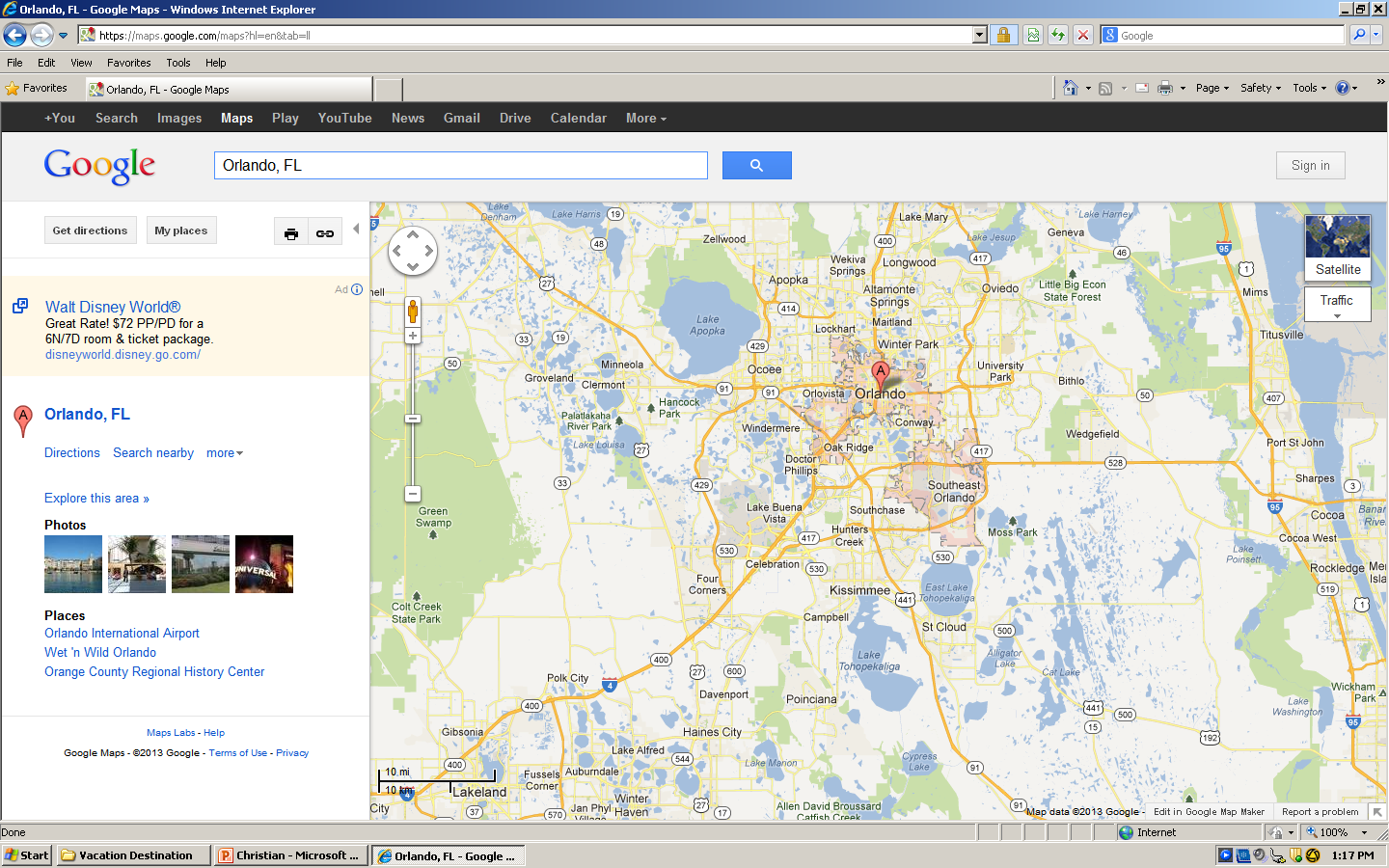 Transportation
Figure out gas:
Find miles (google Maps)
Divide miles by 25
Take that number x gas price
Lodging
Extra Expense
Itinerary
Total Expense: $445.00
Itinerary
Total Expense: $525.00
Itinerary
Total Expense: $425.00
Itinerary
Total Expense: $425.00
Itinerary
Total Expense: $415.00
Itinerary
Total Expense: $0.00
Itinerary
Total Expense: $590.00
Itinerary
Total Expense: $430.00